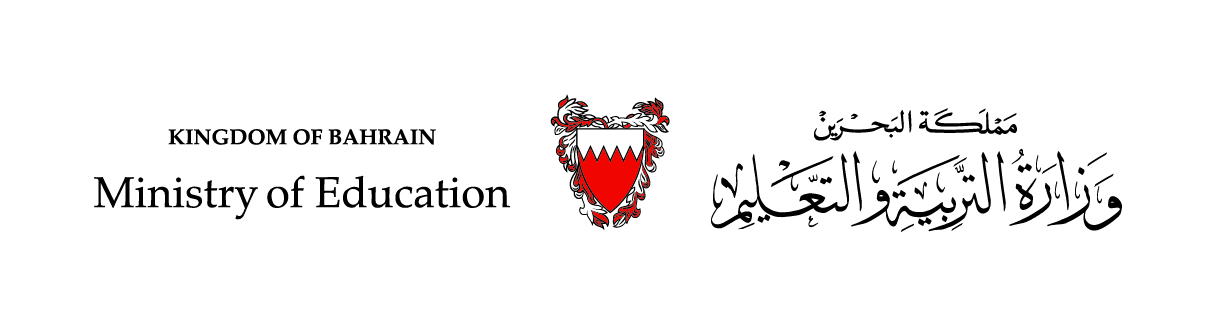 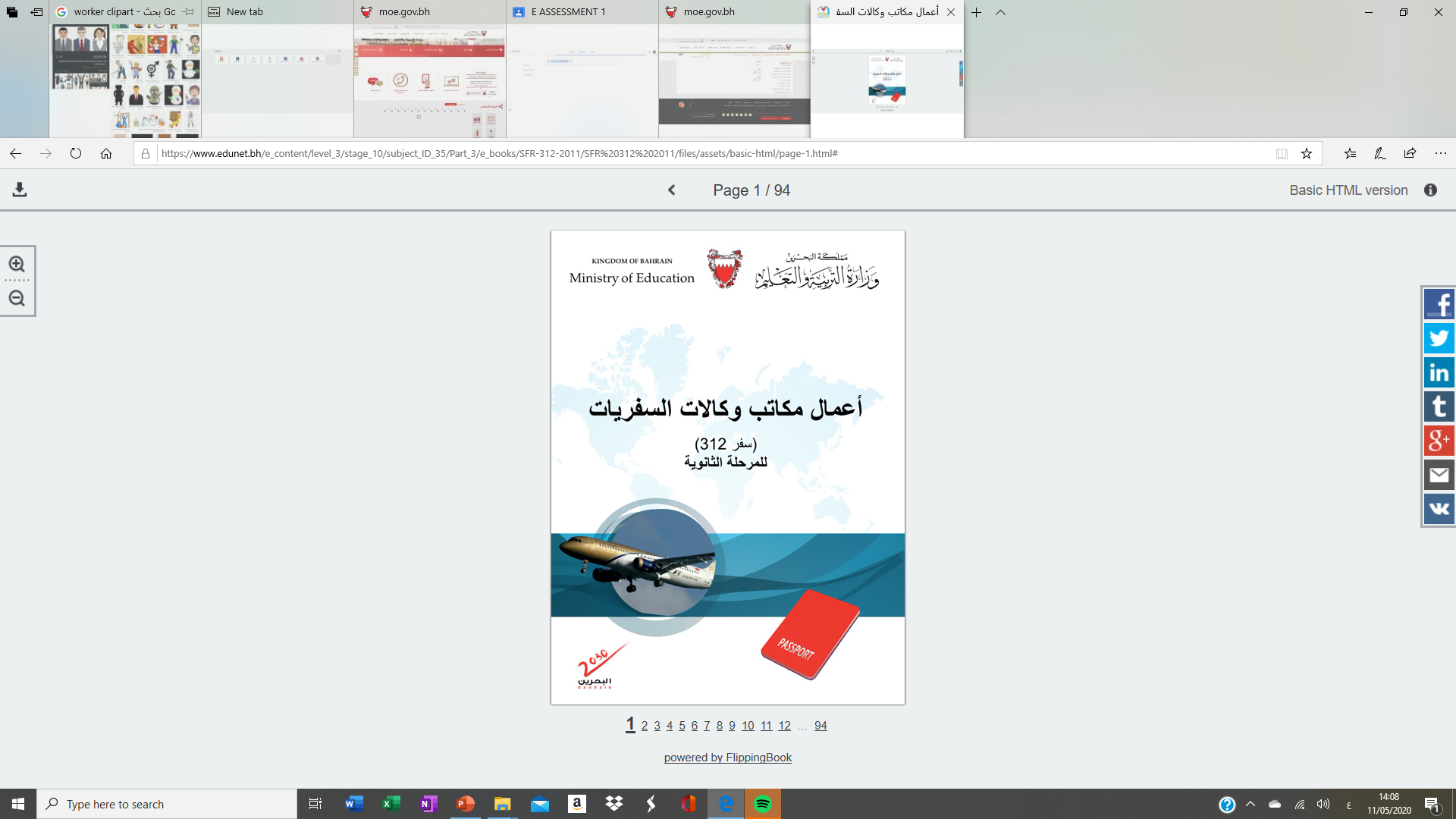 أعمال مكاتب وكالات السفريات(2)سفر 312
مقرر اختياري غير ملزم/ المسار التجاري
وزارة التربية والتعليم –الفصل الدراسي الثاني 2020-2021م
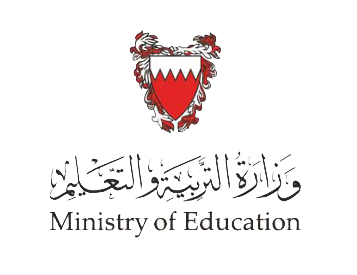 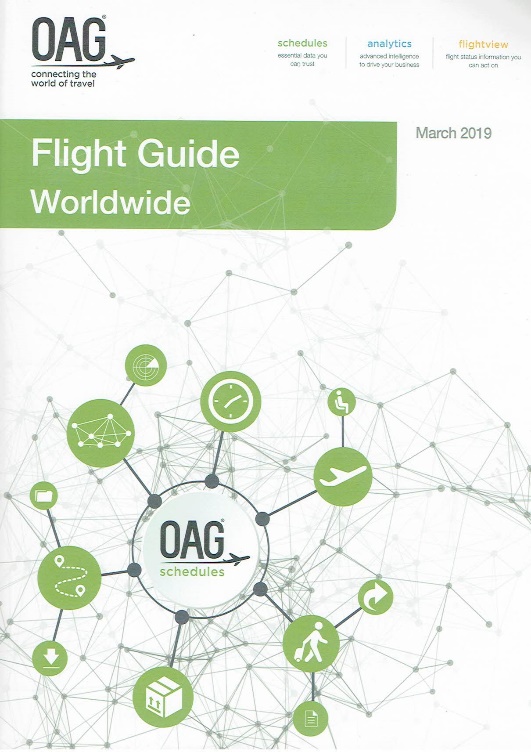 الوحدة الأولى
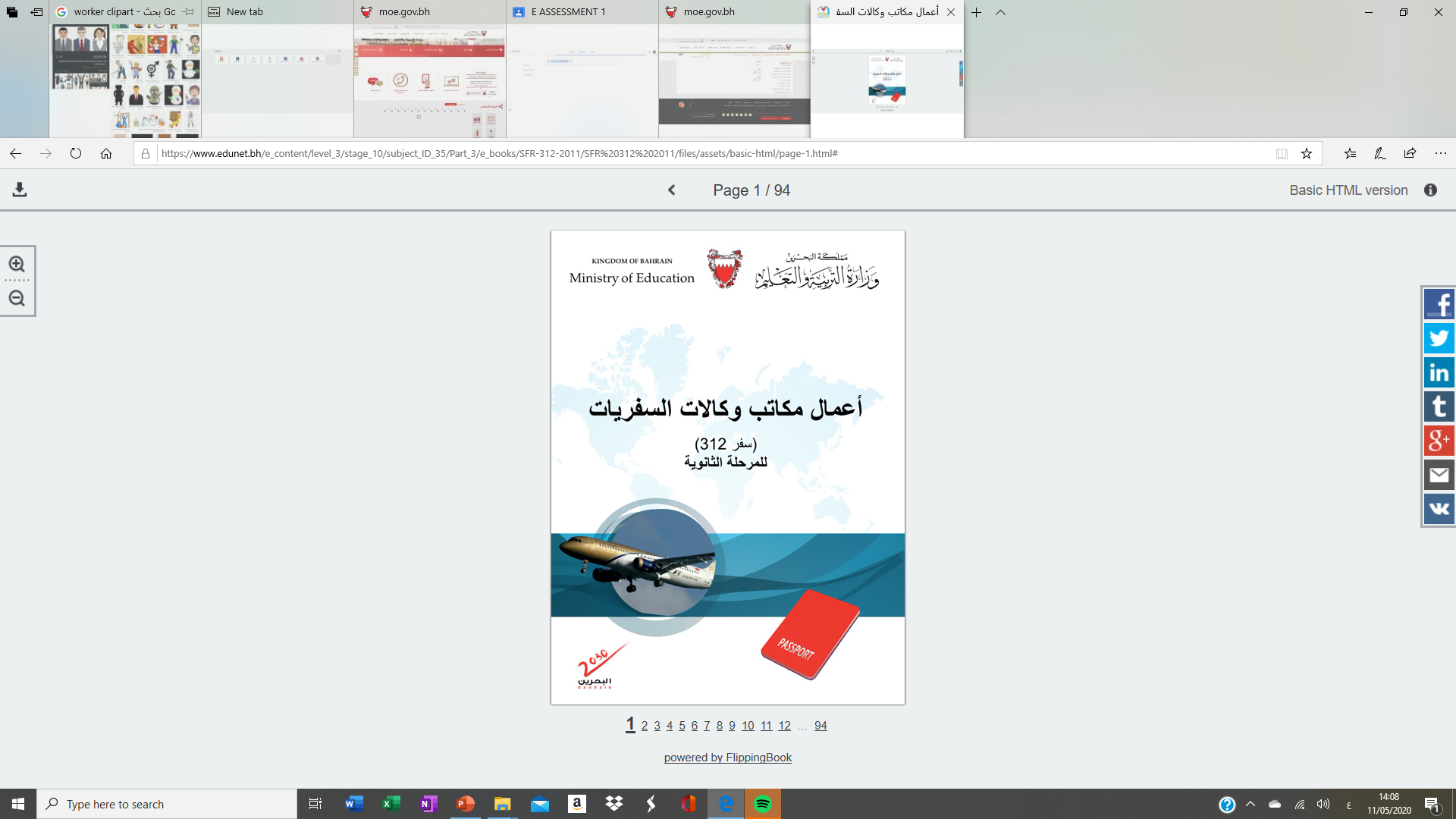 دليل الرحلات بشركات الطيران
 (النسخة العالمية)
(2)
صفحات 18-21
وزارة التربية والتعليم –الفصل الدراسي الثاني 2020-2021م
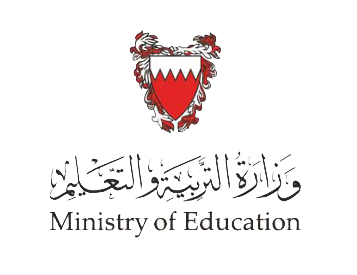 أهداف الوحدة
يُتوقَع من الطالب بعد دراسة هذا الفصل أن:
يلم  باستخدام  دليل الرحلات بشركات الطيران في تحديد المعلومات الآتية:
رموز الولايات
رموز المدن والمطارات
أقصر وقت للمواصلة
خط سير الرحلات
وزارة التربية والتعليم –الفصل الدراسي الثاني 2020-2021م
الوحدة:  دليل الرحلات بشركات الطيران (النسخة العالمية)  2                أعمال مكاتب وكالات السفريات                  سفر 312
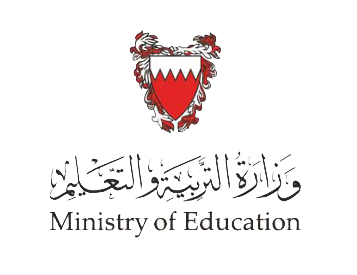 معلومات دليل الرحلات لشركات الطيران
6. رموز الولايات State Codes
في بعض البلدان يقسم البلد إلى ولايات ولتسهيل استعمال أسماء هذه الولايات تقوم المنظمة العالمية للطيران بتحديد حرفين باللغة الإنجليزية يرمزان لكل ولاية، وتستعمل هذه الرموز في الدول كالأرجنتين والبرازيل وكندا والولايات المتحدة الأمريكية؛ والغرض منها تحديد مكان مدينة معينة.
مثال:  يرمز إلى ولاية دالاس  بالرمز Dallas TX.
وزارة التربية والتعليم –الفصل الدراسي الثاني 2020-2021م
الوحدة:  دليل الرحلات بشركات الطيران (النسخة العالمية)  2                أعمال مكاتب وكالات السفريات                  سفر 312
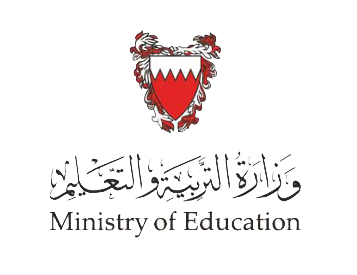 معلومات دليل الرحلات لشركات الطيران
7. رموز المدن والمطارات - City/Airport Codes
تعين منظمة الآياتا للنقل الجوي ثلاثة أحرف باللغة الانجليزية  يتم ترتيبها بالحروف الأبجدية لكل مدينة / مطار  والبلد.
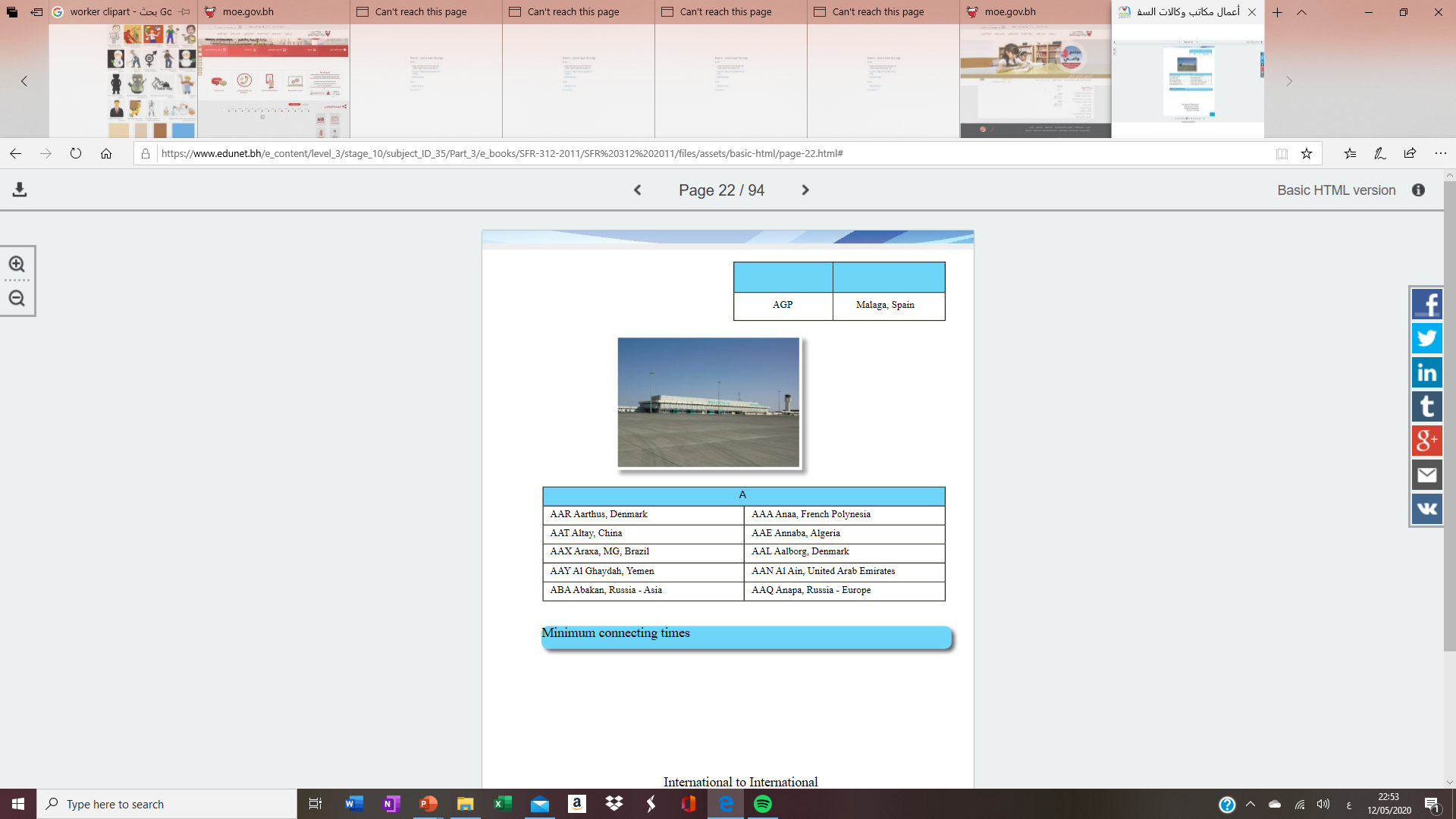 وزارة التربية والتعليم –الفصل الدراسي الثاني 2020-2021م
الوحدة:  دليل الرحلات بشركات الطيران (النسخة العالمية)  2                أعمال مكاتب وكالات السفريات                  سفر 312
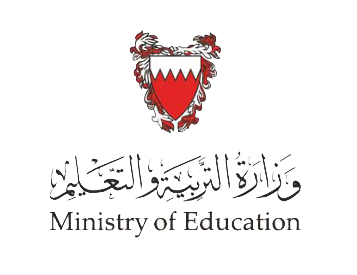 معلومات دليل الرحلات لشركات الطيران
8. أقصر وقت للمواصلة (مواصلة السفر على رحلة أخرى)
Minimum Connecting Times
يحتاج المسافر أحيانا إلى أكثر من رحلة للوصول إلى المدينة التي يقصدها. ويحتاج إلى وقت لإكمال إجراءاته للانتقال إلى طائرة أخرى.
حددت الآياتا أقصر وقت لمواصلة السفر ماعدا الدول التي تستغرق 20 دقيقة لمواصلة الرحلات الداخلية و60 دقيقة لمواصلة  
الرحلات العالمية.
نوع الرحلة القادمة والمواصلة
وزارة التربية والتعليم –الفصل الدراسي الثاني 2020-2021م
الوحدة:  دليل الرحلات بشركات الطيران (النسخة العالمية)  2                أعمال مكاتب وكالات السفريات                  سفر 312
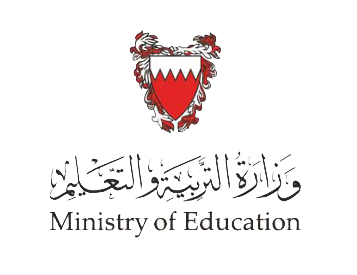 نشــــــاط
8. أقصر وقت للمواصلة (مواصلة السفر على رحلة أخرى)
Minimum Connecting Times
اذكر أقصر وقت للتبديل بين رحلة داخلية إلى دولية في المناطق التالية باستعانة بالجدول ادناه:
Alghero, Italy AHO
Alexandria ,  Egypt ALY
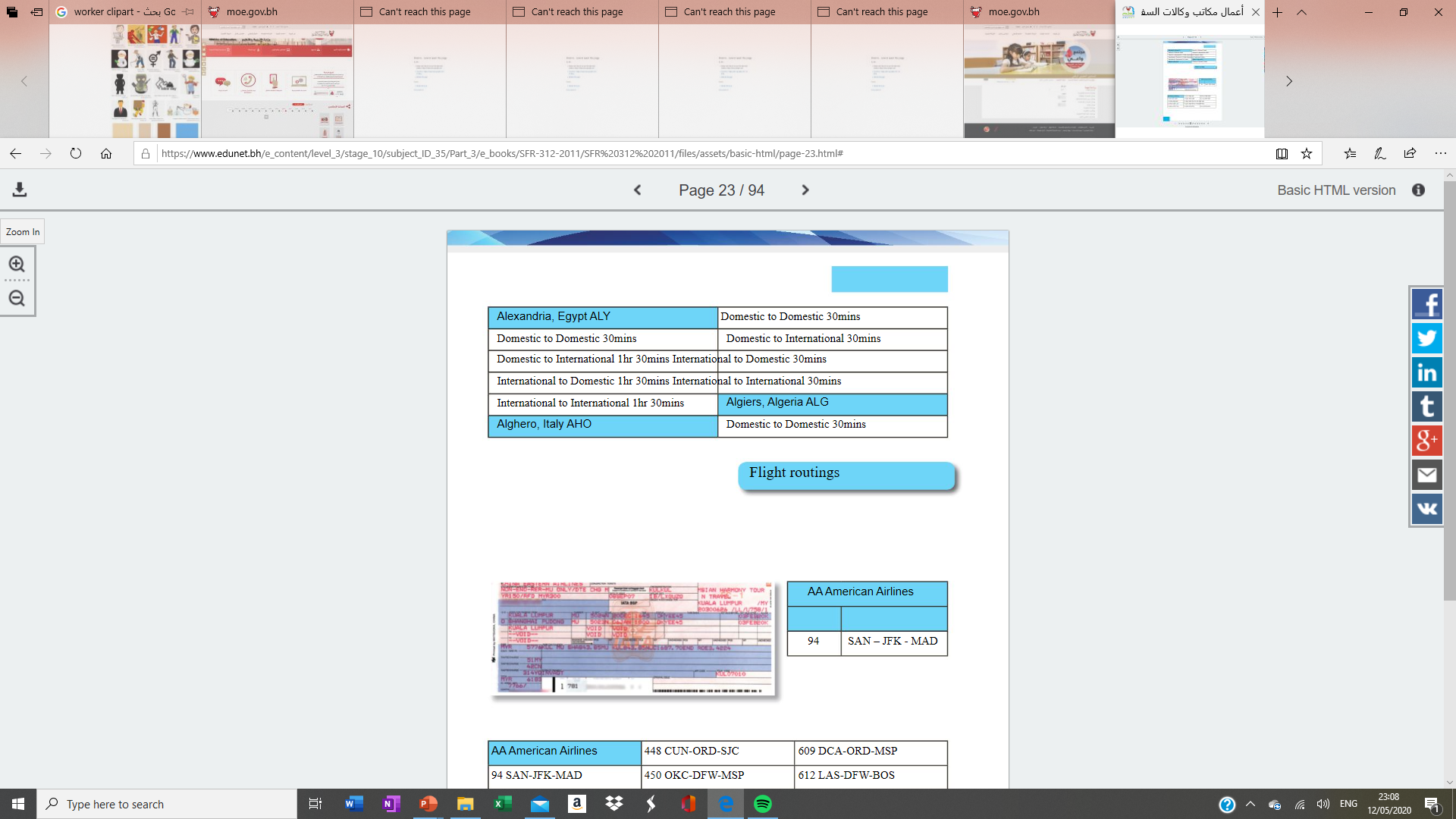 وزارة التربية والتعليم –الفصل الدراسي الثاني 2020-2021م
الوحدة:  دليل الرحلات بشركات الطيران (النسخة العالمية)  2                أعمال مكاتب وكالات السفريات                  سفر 312
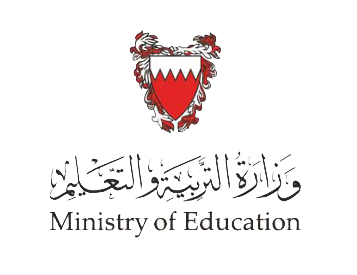 معلومات دليل الرحلات لشركات الطيران
9. خط سير الرحلات Flight routings
تتطلب الكثير من الرحلات التوقف في بلد أو  اكثر , لذا فقد خصص في الدليل لكل شركة طيران جزء بأرقام 
رحلاتها المتعددة التوقف وأماكن توقفها باستعمال رموز المدن والمطارات مثال:
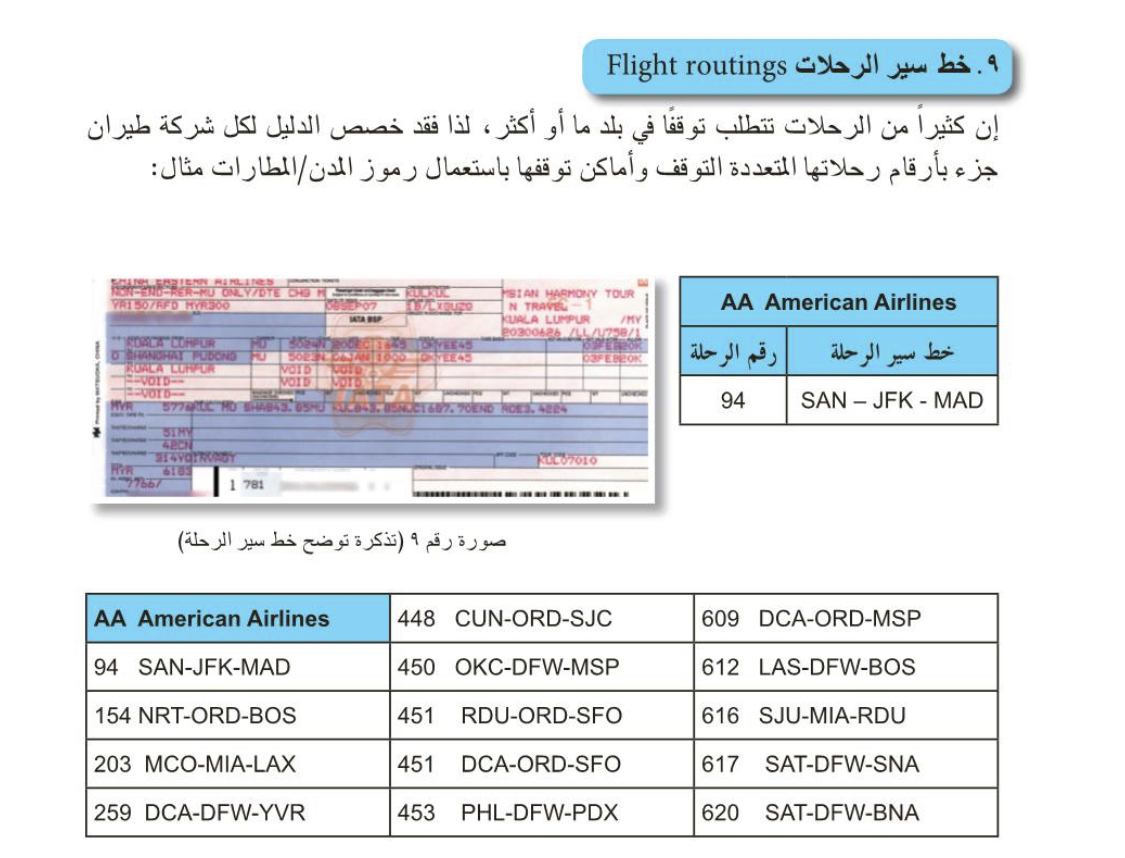 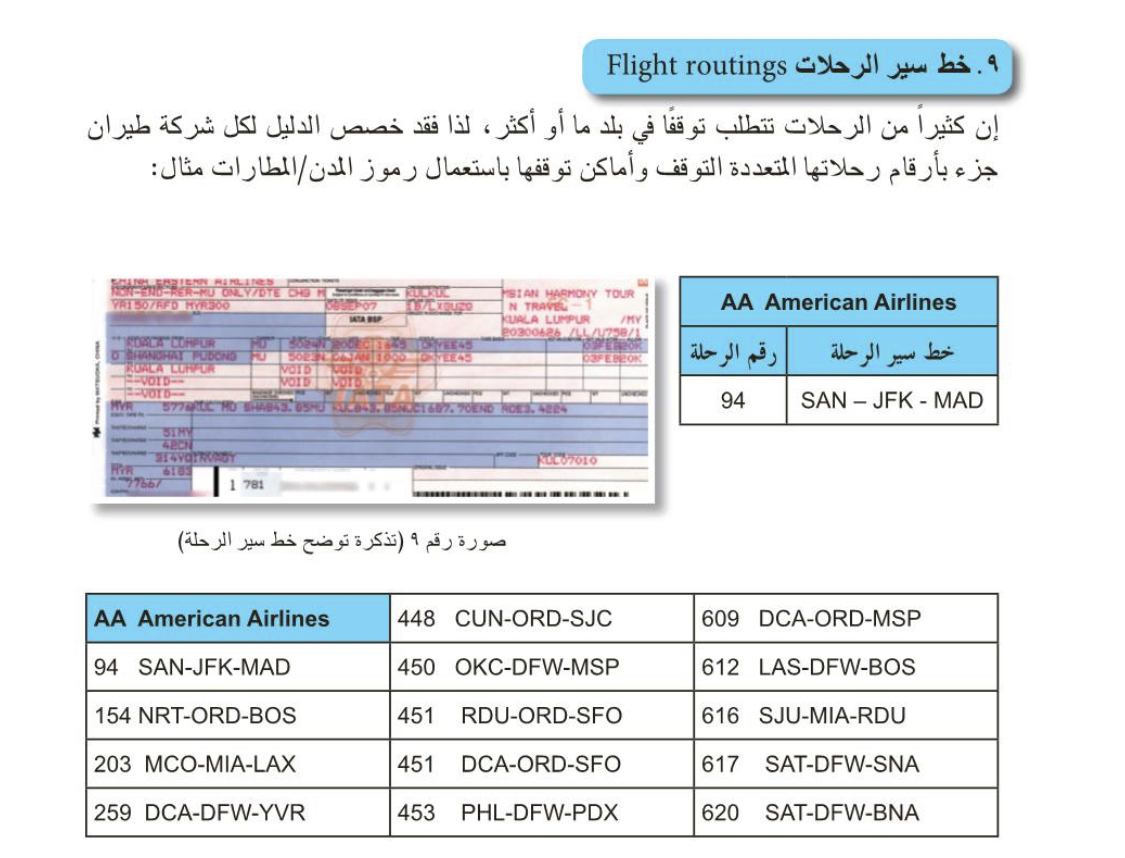 وزارة التربية والتعليم –الفصل الدراسي الثاني 2020-2021م
الوحدة:  دليل الرحلات بشركات الطيران (النسخة العالمية)  2                أعمال مكاتب وكالات السفريات                  سفر 312
؟
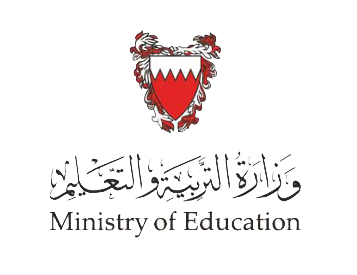 التقويم
4. تستعمل Minimum Connecting Times لمعرفة وقت الإقلاع والوصول للرحلة.
خطأ
صح
وزارة التربية والتعليم –الفصل الدراسي الثاني 2020-2021م
الوحدة:  دليل الرحلات بشركات الطيران (النسخة العالمية)  2                أعمال مكاتب وكالات السفريات                  سفر 312
؟
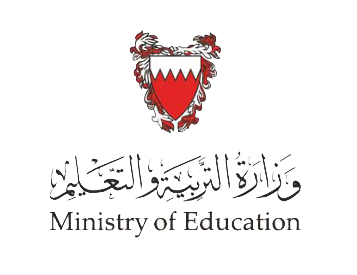 التقويم
5. لرحلة دولية إلى داخلية، يستعمل مصطلح International to Domestic.
خطأ
صح
وزارة التربية والتعليم –الفصل الدراسي الثاني 2020-2021م
الوحدة:  دليل الرحلات بشركات الطيران (النسخة العالمية)  2                أعمال مكاتب وكالات السفريات                  سفر 312
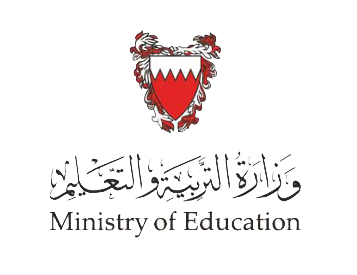 ؟
التقويم
3. عدد الحروف التي وضعتها المنظمة العالمية لنقل الجوي أياتا (IATA) لرموز المدن والمطارات 4 احرف
خطأ
صح
وزارة التربية والتعليم –الفصل الدراسي الثاني 2020-2021م
الوحدة:  دليل الرحلات بشركات الطيران (النسخة العالمية)  2                أعمال مكاتب وكالات السفريات                  سفر 312
؟
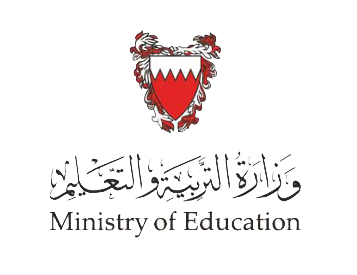 التقويم
ما الغرض من استخدام رموز الولايات.
ما هو الأسلوب المتبع في ترتيب رموز المدن والمطارات في كتاب دليل الرحلات لخطوط الطيران.

   علل لما يأتي:

حددت المنظمة العالمية للنقل الجوي (IATA) أقصر وقت لمواصلة السفر بالنسبة للمسافر.
وزارة التربية والتعليم –الفصل الدراسي الثاني 2020-2021م
الوحدة:  دليل الرحلات بشركات الطيران (النسخة العالمية)  2                أعمال مكاتب وكالات السفريات                  سفر 312
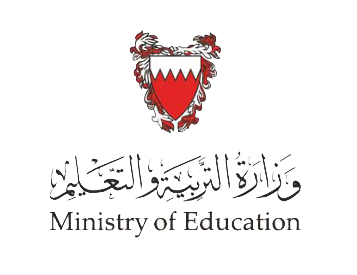 مع تمنياتنا لكم بالتوفيق
وزارة التربية والتعليم –الفصل الدراسي الثاني 2020-2021م
الوحدة:  دليل الرحلات بشركات الطيران (النسخة العالمية)  2                أعمال مكاتب وكالات السفريات                  سفر 312
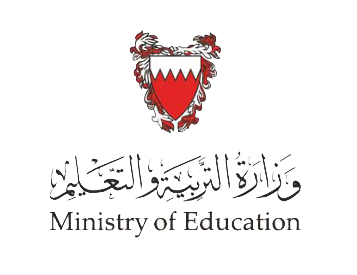 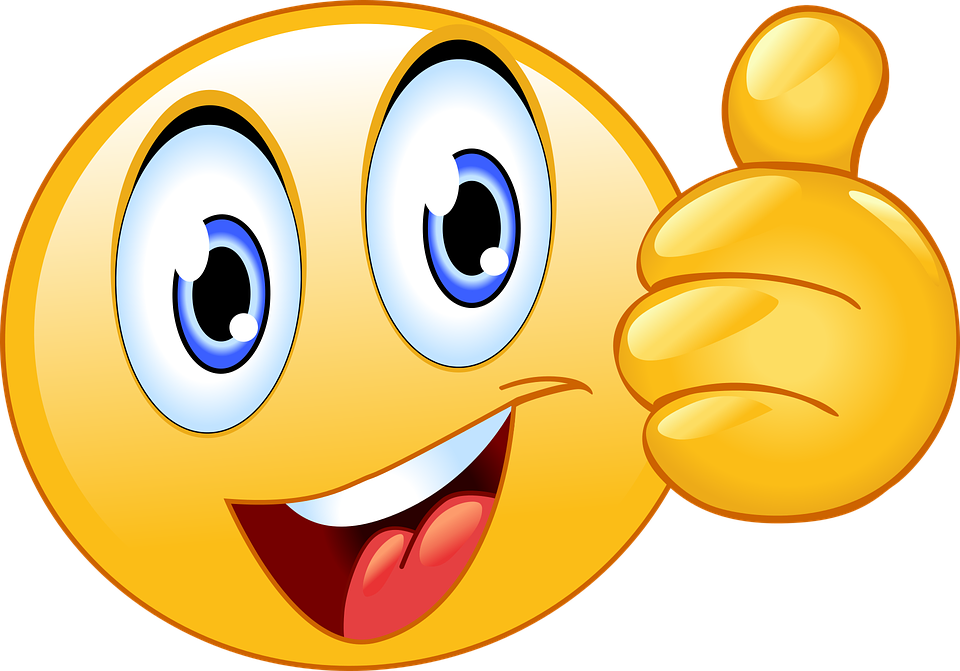 Next
وزارة التربية والتعليم –الفصل الدراسي الثاني 2020-2021م
الوحدة:  دليل الرحلات بشركات الطيران (النسخة العالمية)  2                أعمال مكاتب وكالات السفريات                  سفر 312
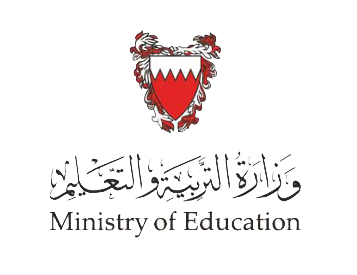 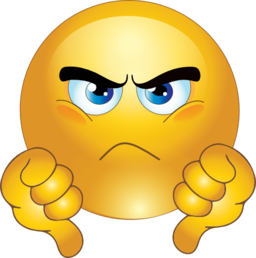 Back
وزارة التربية والتعليم –الفصل الدراسي الثاني 2020-2021م
الوحدة:  دليل الرحلات بشركات الطيران (النسخة العالمية)  2                أعمال مكاتب وكالات السفريات                  سفر 312
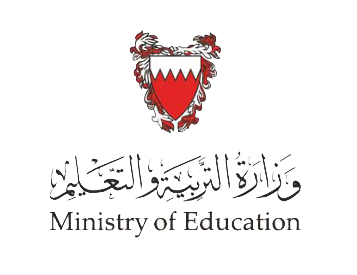 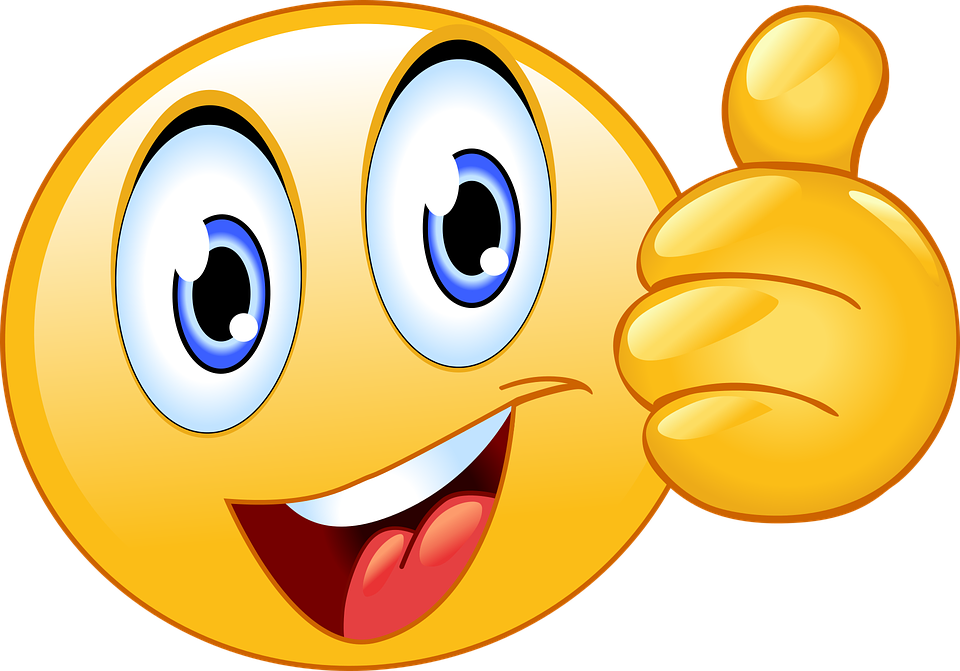 Next
وزارة التربية والتعليم –الفصل الدراسي الثاني 2020-2021م
الوحدة:  دليل الرحلات بشركات الطيران (النسخة العالمية)  2                أعمال مكاتب وكالات السفريات                  سفر 312
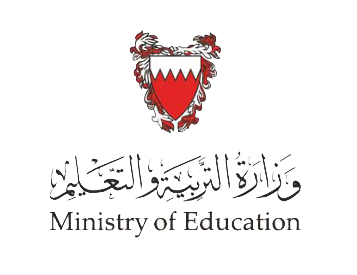 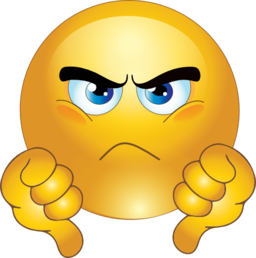 Back
وزارة التربية والتعليم –الفصل الدراسي الثاني 2020-2021م
الوحدة:  دليل الرحلات بشركات الطيران (النسخة العالمية)  2                أعمال مكاتب وكالات السفريات                  سفر 312
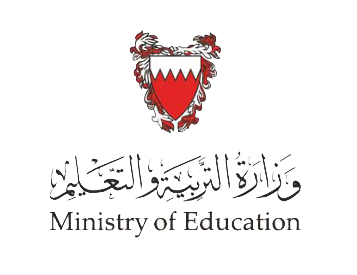 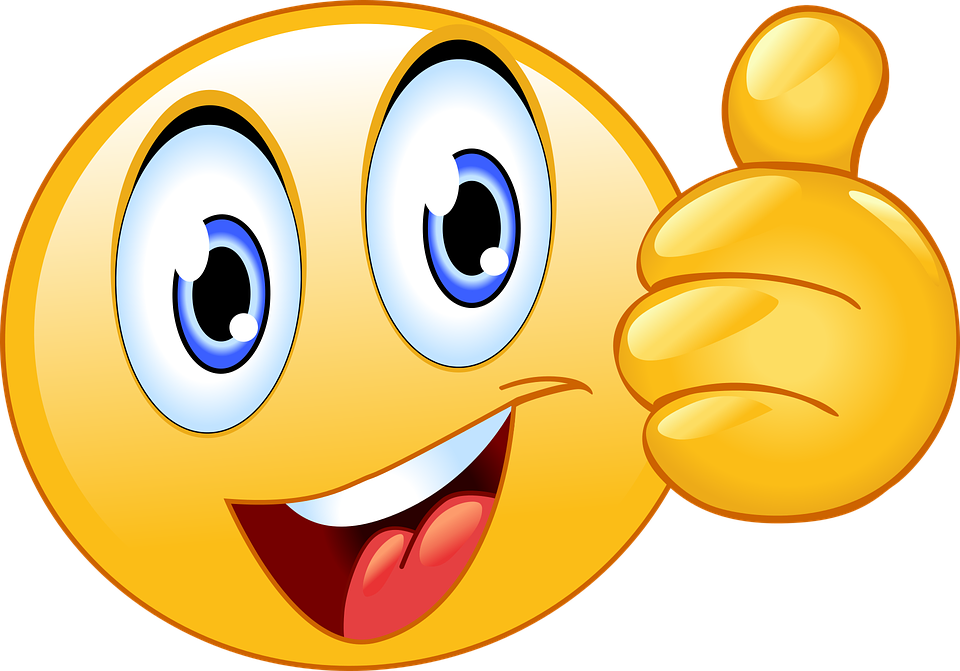 Next
وزارة التربية والتعليم –الفصل الدراسي الثاني 2020-2021م
الوحدة:  دليل الرحلات بشركات الطيران (النسخة العالمية)  2                أعمال مكاتب وكالات السفريات                  سفر 312
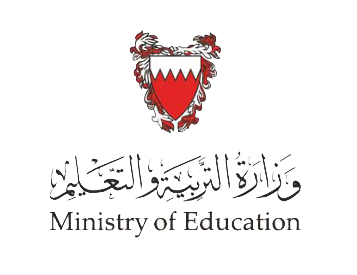 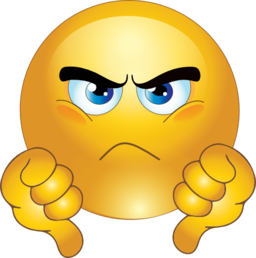 Back
وزارة التربية والتعليم –الفصل الدراسي الثاني 2020-2021م
الوحدة:  دليل الرحلات بشركات الطيران (النسخة العالمية)  2                أعمال مكاتب وكالات السفريات                  سفر 312